Thứ năm, ngày 17tháng 4 năm 2023
Môn: Tin học
Lớp: 3
CHỦ ĐỀ F1: 
THỰC HIỆN CÔNG VIỆC THEO TỪNG BƯỚC
BÀI 3: EM TẬP LÀM CHỈ HUY GIỎI
Kiểm tra bài cũ
Để diễn tả một việc chỉ được thực hiện trong một điều kiện cụ thể nào đó, chúng ta hay dùng câu có dạng “Nếu… thì…”.
Để diễn tả sự lựa chọn một vấn đề nào đó, họ thường sử dụng dạng cặp từ nào?
Khởi động
Theo em, người chỉ huy giỏi có cần biết cách chia một việc thành nhiều phần việc nhỏ hơn hay không? Vì sao?
Thứ năm, ngày 20 tháng 4 năm 2023
Môn: Tin học
CHỦ ĐỀ F1 BÀI 3: EM TẬP LÀM CHỈ HUY GIỎI
CHỦ ĐỀ F1:
THỰC HIỆN CÔNG VIỆC THEO TỪNG BƯỚC
2. Kỹ năng: Chia được một công việc cụ thể thành những việc nhỏ hơn, trong đó có những việc máy tính trợ giúp được cho em.
1. Kiến thức: 
	Chia được một công việc cụ thể thành những việc nhỏ hơn.
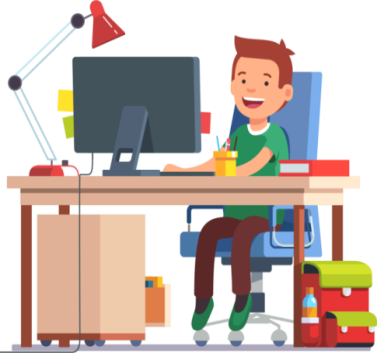 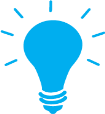 MỤC TIÊU
3. Thái độ: Yêu thích môn tin học, chủ động xây dựng bài học
Thứ năm, ngày 17 tháng 4 năm 2023
Môn: Tin học
Lớp: 3
CHỦ ĐỀ F1: 
THỰC HIỆN CÔNG VIỆC THEO TỪNG BƯỚC
BÀI 3: EM TẬP LÀM CHỈ HUY GIỎI
1. AI CHIA VIỆC HỢP LÝ
TRÒ CHƠI: Ai chia việc hợp lý
Em hãy đóng vai nhóm trưởng của một nhóm gồm ba bạn. Nhóm nhận nhiệm vụ chuẩn bị một bài trình chiếu để giới thiệu với cả lớp một cảnh đẹp của Việt Nam. Nhóm trưởng cần phân chia nhiệm vụ thành các việc nhỏ hơn và phân công các bạn trong nhóm thực hiện. Em hãy trình bày nhiệm vụ đã được em chia nhỏ như thế nào và phân công cho các bạn trong nhóm ra sao.
TRÒ CHƠI: Điều khiển robot
Để có thể điều khiển robot đi được trên một bảng ô vuông như Hình 1, em cần biết những điều sau:
	- Tại một số đỉnh ô vuông có đèn, thỉnh thoảng đèn bật lên màu đỏ. 
	- Bánh xe của robot nhận biết được màu đỏ của đèn và coi đó là vật cản. 
	- Luật đi của robot: Robot chỉ lăn bánh khi bánh xe không chạm màu đỏ. Nếu chạm màu đỏ thì robot phải nhảy lên cao và khi đó đèn màu đỏ tắt luôn không sáng lên nữa.
A
B
Để điều khiển Robot đi từ A đến B em có thể viết câu lệnh như sau:
C
D
Theo em nếu muốn làm người chỉ huy giỏi thì em cần có những yếu tố nào?
KẾT LUẬN
- Tổng hợp công việc
	- Đặt mục tiêu cần giải quyết
	- Chia công việc lớn thành nhiều công việc nhỏ hơn để dễ thực hiện.
LUYỆN TẬP
Chia một công việt quyets dọn nhà.
VẬN DỤNG
Để dọn một mâm cơm có nhiều món lên bàn em cân làm như thế nào?
Bê theo từng món
Và coi bê món nào trước cho hợp lí
DẶN DÒ
Về nhà học bài và chuẩn bị bài sau.
Nhận xét tiết học
Chúc các em chăm ngoan học giỏi